Božena Němcová
VY_32_INOVACE_XVI-B-01
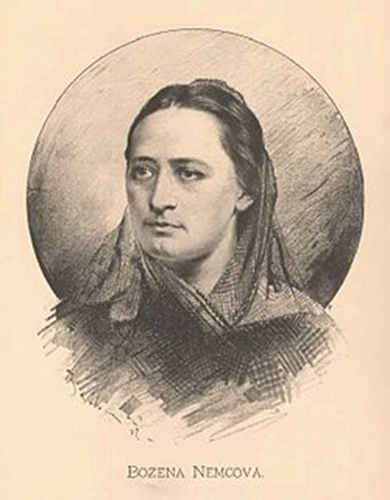 Božena NěmcováBarunka Panklová
Narodila se v roce 1820 ve Vídni
Zemřela v roce 1862 v Praze
STARÉ BĚLIDLO
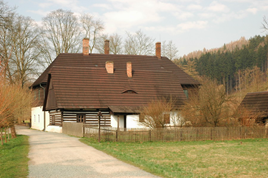 Malá Barunka bydlela na Starém bělidle                   v Ratibořicích.
Starala se o ni babička Marie Magdaléna Novotná.
Do školy chodila Barunka v České Skalici.
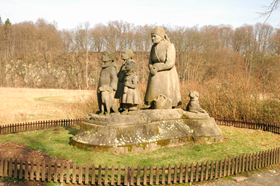 Sedmnáctiletá Barunka
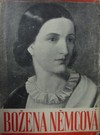 Zámeček Ratibořice, nedaleko Starého bělidla, kam chodily děti              s babičkou na návštěvu ke kněžně.
Viktorčin splav
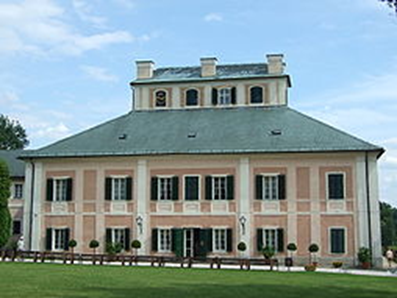 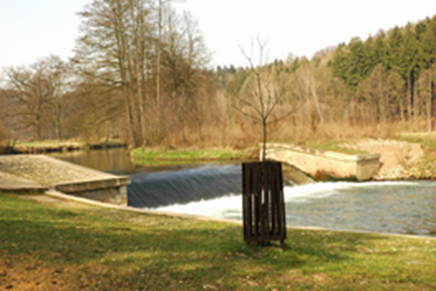 DOSPĚLOST
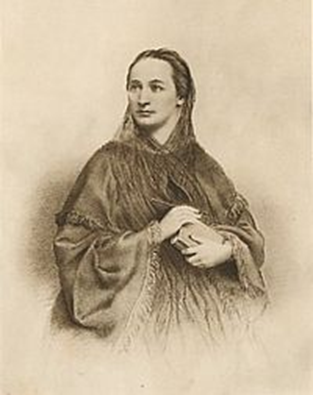 Božena Němcová se provdala za Josefa Němce.
Narodili se jí tři synové a dcera.

Syn Hynek zemřel        v dětském věku.
Božena Němcová se svými dětmi
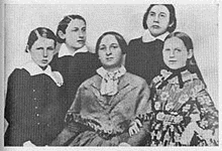 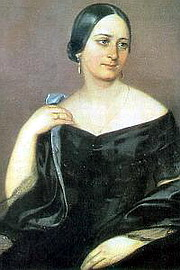 Božena Němcová žila                 v chudobě, často neměla co jíst.



Zemřela ve 42 letech a je pohřbena                                        na Vyšehradě.



  




                               fotografie krátce před smrtí
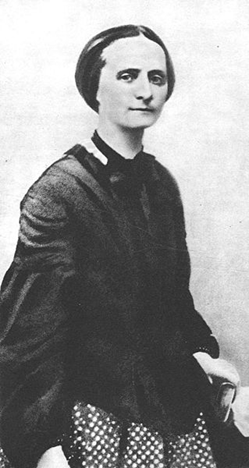 Princezna se zlatou hvězdou na čele
Sedmero krkavců
O Slunečníku, Měsíčníku a Větrníku
POHÁDKY
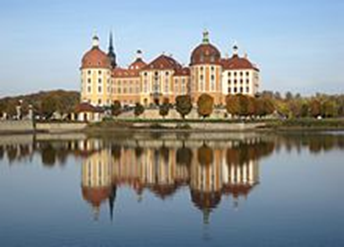 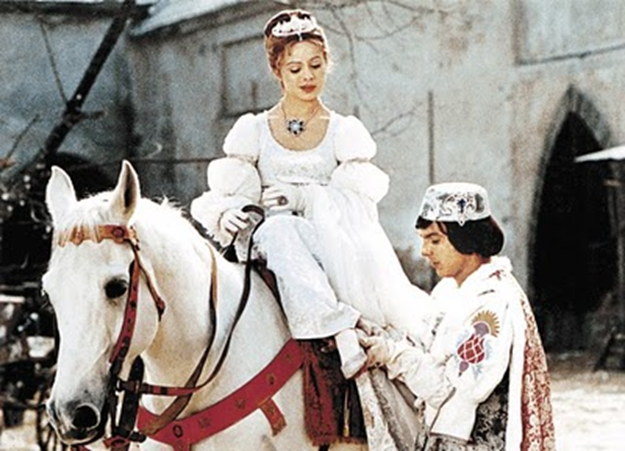 O Popelce





     Sůl nad zlato






               Potrestaná pýcha
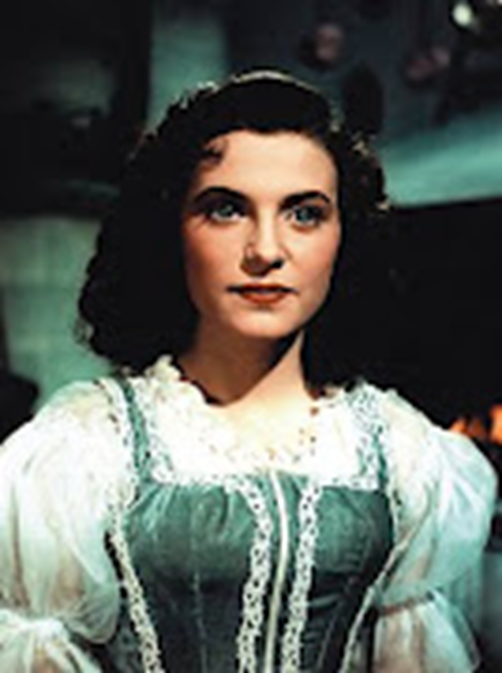 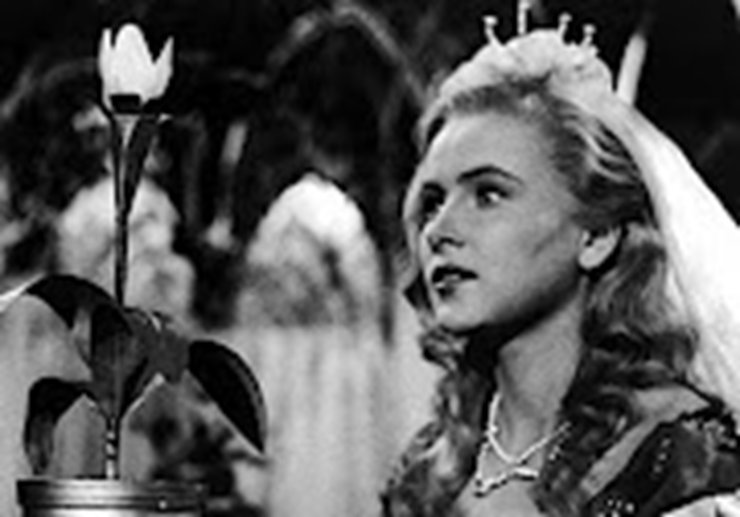 Čertův švagr
SOUTĚŽ
1. Jaké bylo příjmení Boženy Němcové, když byla malá?


3. Jak se jmenovala její babička?
    a) Kristýna Anna Nová    
    b) Marie Magdaléna Novotná
    c) Josefína Marie Nováková

5. Kolik let bylo Němcové, když zemřela?
A)32
B)42
C)58
2. Jak se jmenovalo stavení   v Ratibořicích?


4. Který syn jí zemřel?
a) Jaroslav
B) Karel
C) Hynek


6.Napiš  názvy 4 pohádek od Boženy Němcové.
Prezentaci je možné využít motivačně před četbou pohádky „Řemeslo má zlaté dno.“(nebo jiné pohádky od B. Němcové)
http://cs.wikiquote.org/wiki/Soubor:Bozena_Nemcova_black.jpg
http://www.kacur.cz/index.asp?menu=1148&record=57354
http://czpohadka.blogspot.com/2010/10/pohadky-bozeny-nemcove-o-popelce.html
http://cs.wikipedia.org/wiki/Bo%C5%BEena_N%C4%9Bmcov%C3%A1
http://cs.wikipedia.org/wiki/T%C5%99i_o%C5%99%C3%AD%C5%A1ky_pro_Popelku
http://cs.wikipedia.org/wiki/%C4%8Cert%C5%AFv_%C5%A1vagr
http://de.wikipedia.org/wiki/Bo%C5%BEena_N%C4%9Bmcov%C3%A1
http://en.wikipedia.org/wiki/Bo%C5%BEena_N%C4%9Bmcov%C3%A1
http://cs.wikipedia.org/wiki/Ratibo%C5%99ice_(%C4%8Cesk%C3%A1_Skalice)
http://upload.wikimedia.org/wikipedia/commons/3/3c/Ratiborice_-_Stare_belidlo.jpg
http://cs.wikipedia.org/wiki/Soubor:Souso%C5%A1%C3%AD_Babi%C4%8Dky_v_Ratibo%C5%99ic%C3%ADch.jpg
http://cs.wikipedia.org/wiki/Soubor:Ratiborice_-_sluice.jpg    Viktorčin splav
http://cs.wikiquote.org/wiki/Bo%C5%BEena_N%C4%9Bmcov%C3%A1